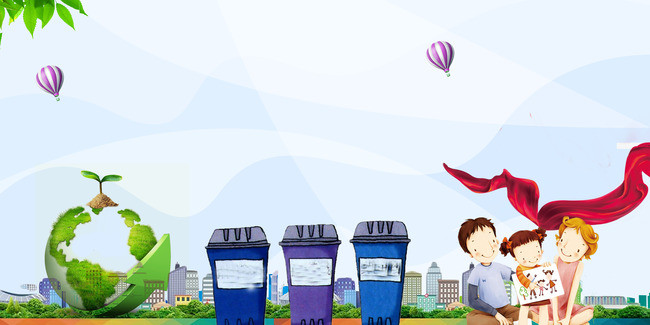 МДОУ Детский сад 52
2019 г.
Вторая жизнь упаковки
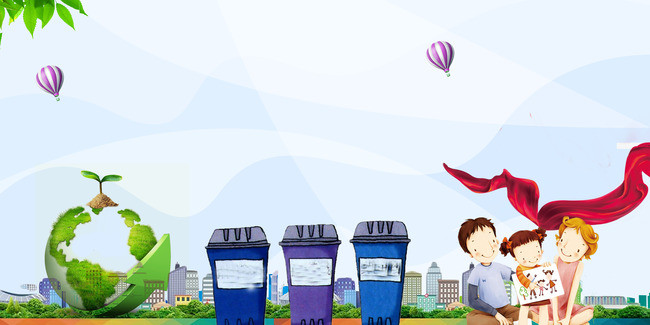 Воспитатели:
Корнилова Наталия Владимировна
Ванчурова Елена Георгиевна
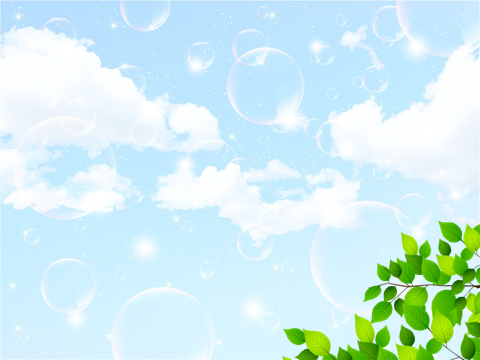 Паспорт проекта
Тема проекта: Вторая жизнь упаковки.
Вид проекта: Исследовательско - творческий.
Проект средней продолжительности (1месяц)
Участники проекта: Воспитатели - Е.Г.Ванчурова, Н.В.Корнилова, воспитанники группы №5 и их родители.
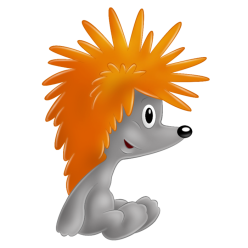 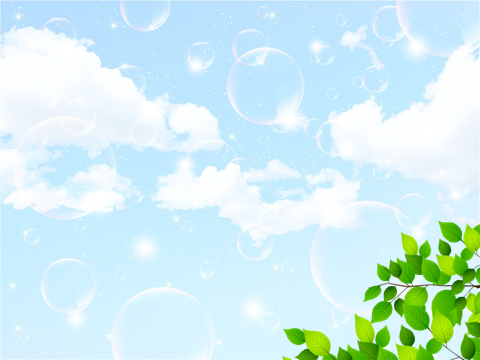 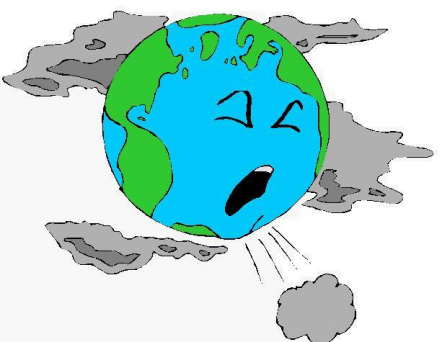 Актуальность проекта:
Бытовые отходы в виде упаковочного материала загрязняют окружающую среду. Большая их часть не разлагается в естественных условиях или имеет очень длительный срок разложения. Чтобы сделать окружающую среду более чистой, нужно уменьшить количество выбрасываемых упаковок, а для этого им надо дать новую жизнь
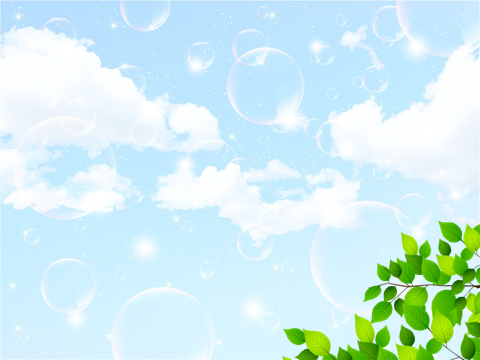 Цель проекта:
Научиться находить применение пластиковой таре после ее первичного использования, тем самым сохраняя окружающую среду от ненужного мусора и пополнить РППС прогулочного участка группы
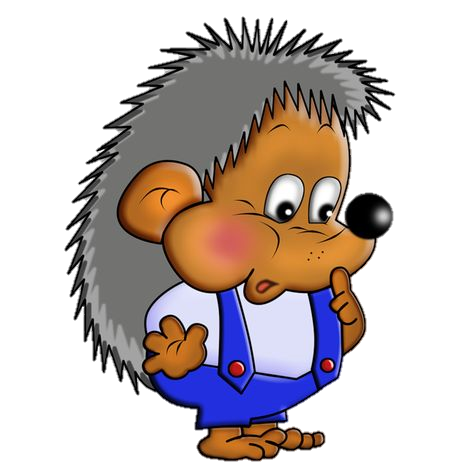 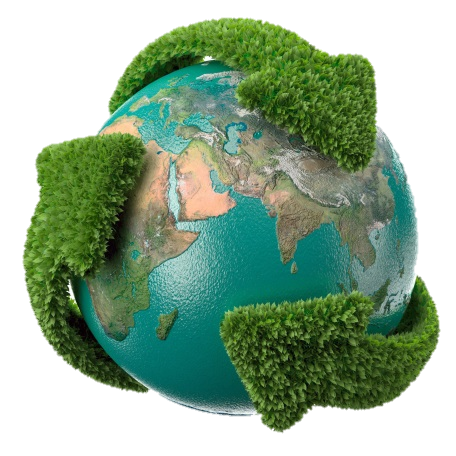 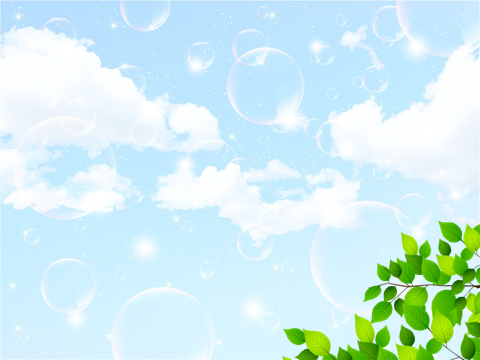 Задачи проекта:
Образовательные: Познакомить детей с экологическими проблемами, связанными с отходами.
Воспитательные: Формировать семейную экологическую культуру жизненной позиции у взрослых и детей по отношению к важным экологическим проблемам.
Развивающие: Развивать творческие способности детей и родителей. Побудить интерес к созданию творческих работ из  бросового материала.
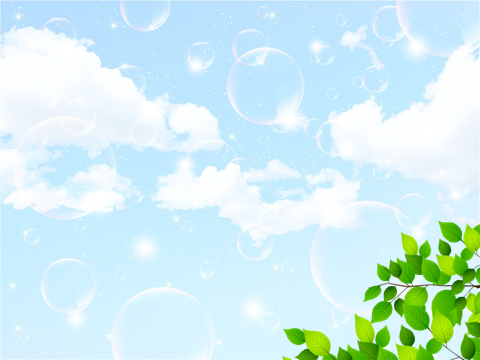 Предполагаемый результат:
Повышение семейной культуры и активной жизненной позиции у взрослых и детей по отношению к важным экологическим проблемам. 
Расширение знаний детей по использованию упаковки.
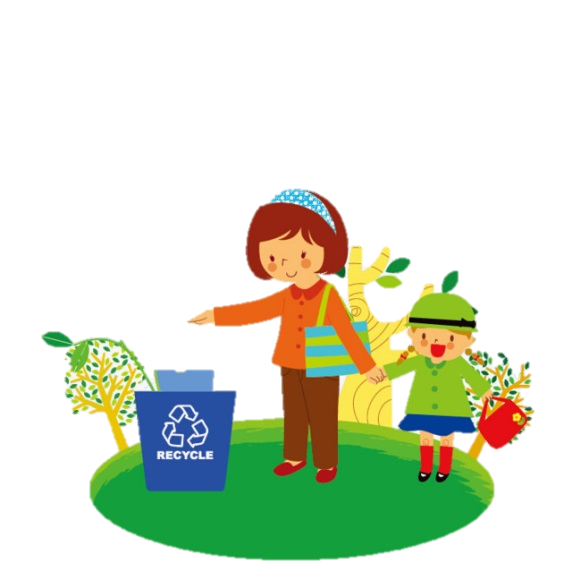 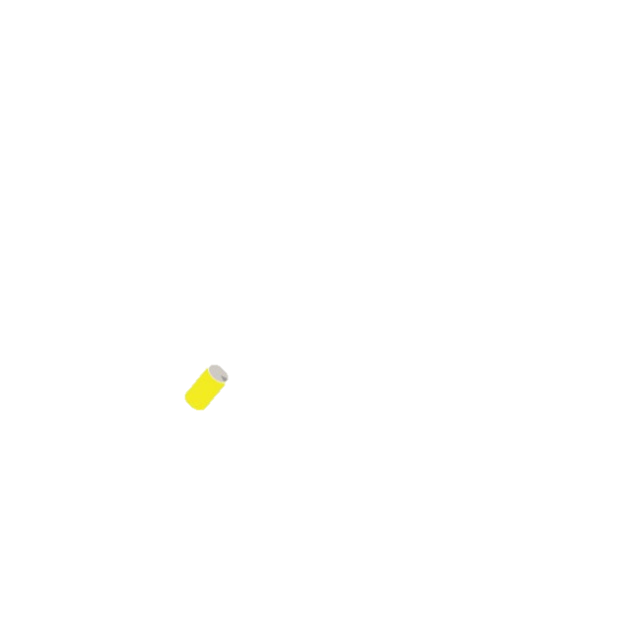 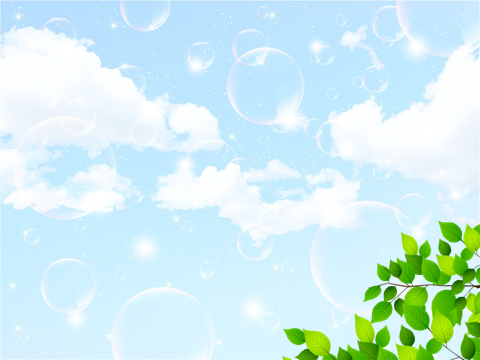 Формирование бережного отношения к окружающему миру. 
Создание поделок из пластиковых бутылок и тары с последующим использованием на прогулке с детьми.
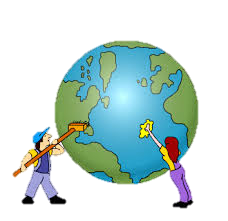 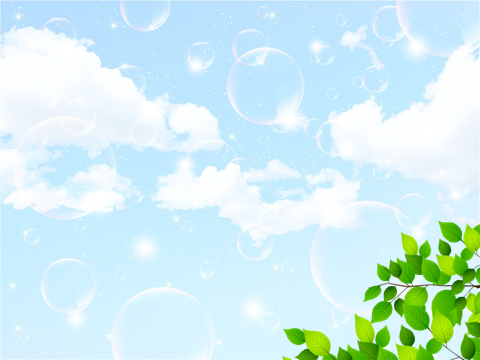 Гипотеза проекта:
Не обязательно быть специалистом экологом, чтобы спасать планету от загрязнения. Даже дошкольник может внести свой вклад.
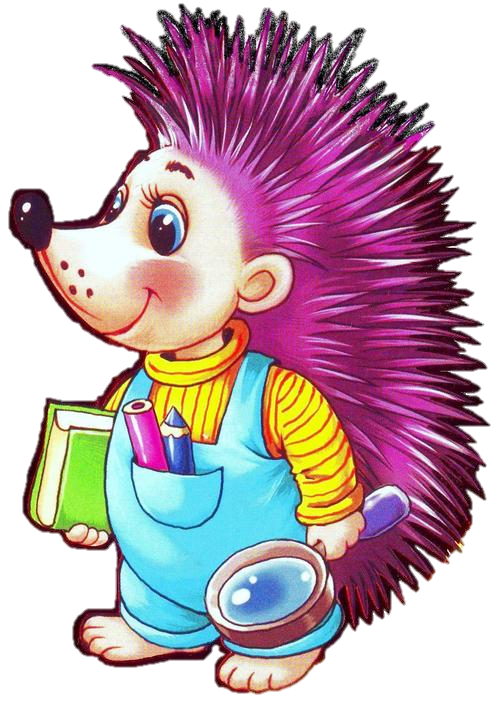 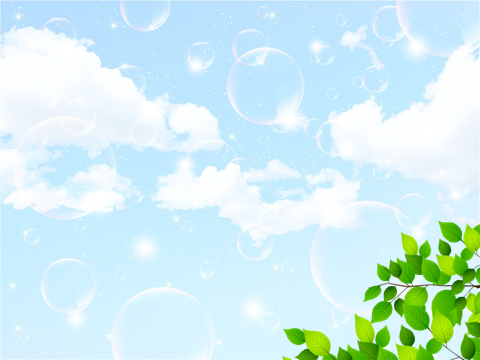 Формы реализации проекта:
В рамках проекта дети встречались с участником экологической экспедиции в Арктику Диановым Ильей Владимировичем, принимали участие в интеллектуальной игре «Юные экологи», знакомились с видео презентацией на экологическую тему.
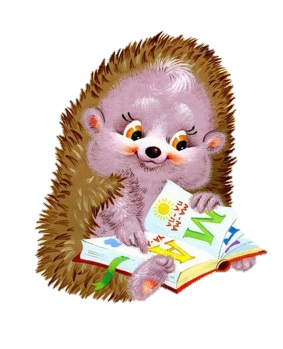 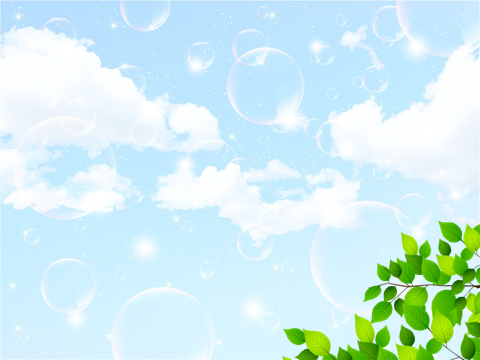 Формы реализации проекта:
В группе воспитателями были организованы беседы «Что такое экомаркировка»,              «Не будем загрязнять природу»,          «Относись к своей планете правильно». 
Чтение экологических сказок, авторами которых являются педагоги нашего детского сада. 
Рисование на тему «Берегите природу!».
Творческая мастерская «Чудеса в коробочке»
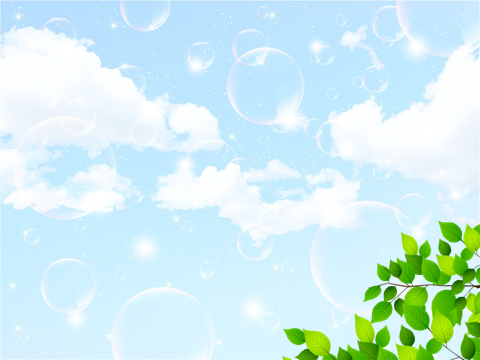 Формы реализации проекта:
Для родителей были организованы: 
Консультация «О вреде отходов на окружающую среду» с показом презентации (в рамках родительского собрания); 
Консультация для родительского уголка «Не выбрасывай, пригодится»;
Мастер – класс «Творим вместе с детьми»; 
Выставка творческих работ детей и родителей.
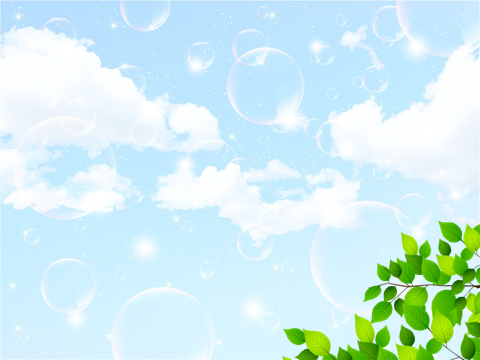 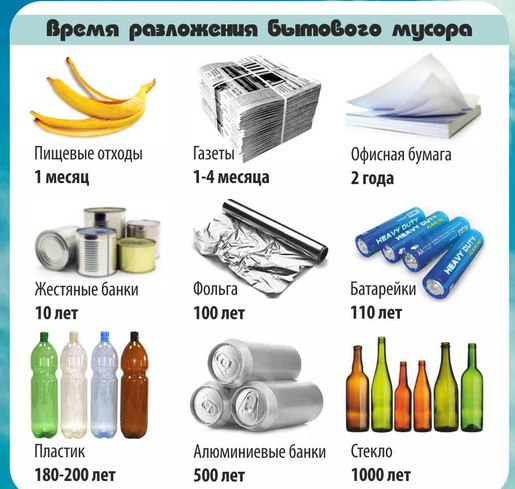 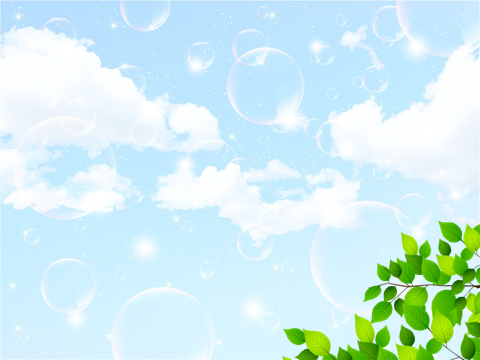 На каждого жителя нашей планеты приходится в среднем около 1 т мусора в год
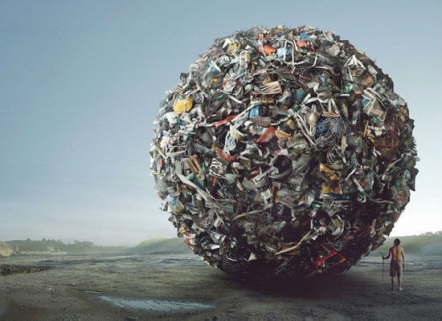 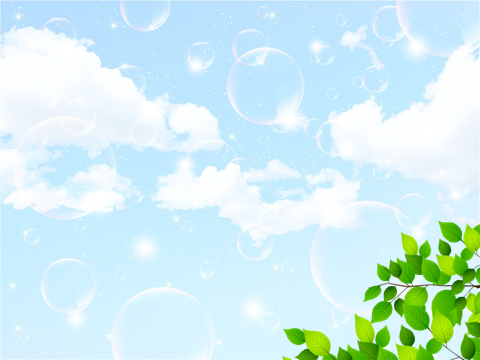 Семья Латышевых«Ваза для цветов и подставка для мороженного»
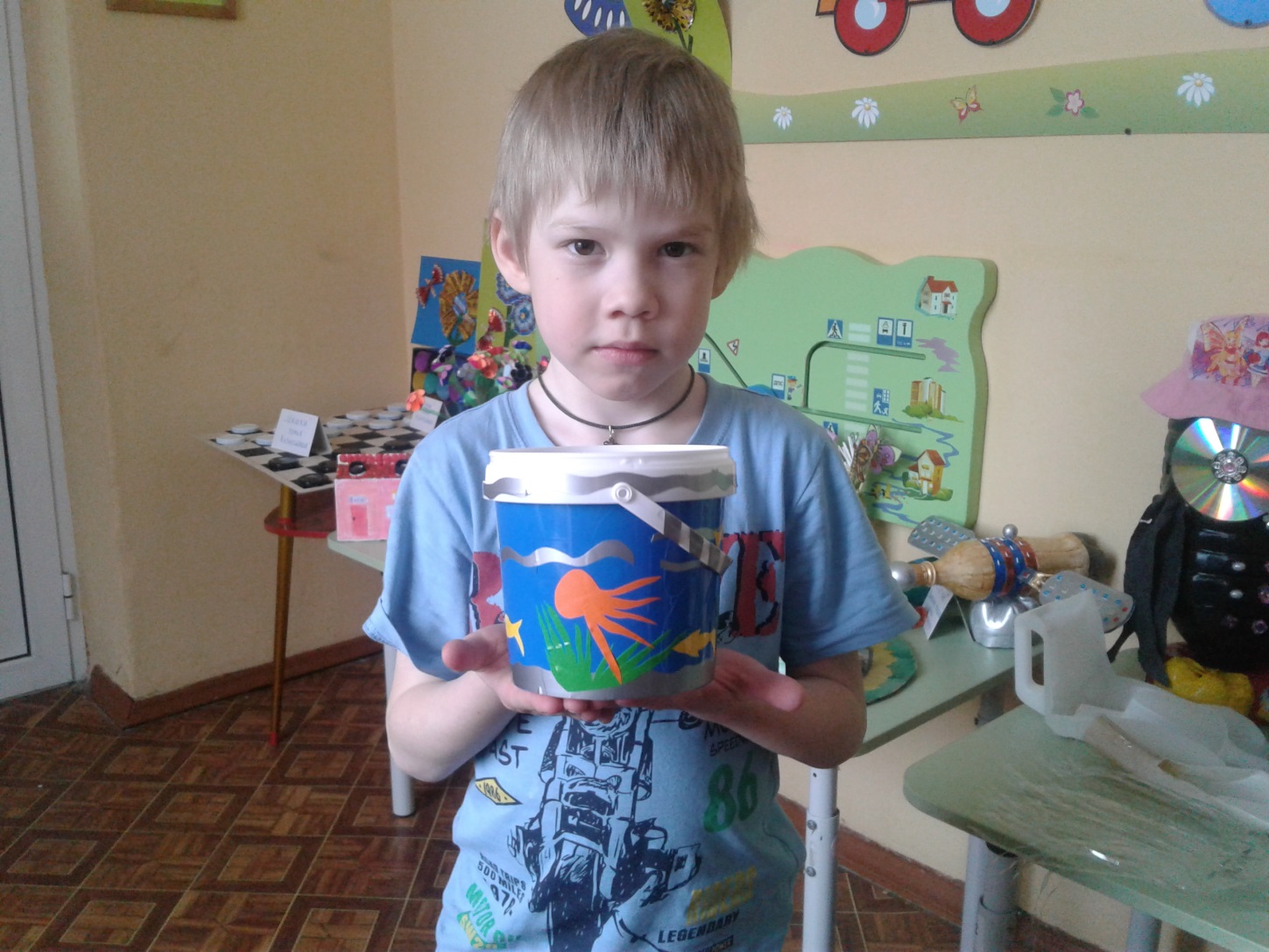 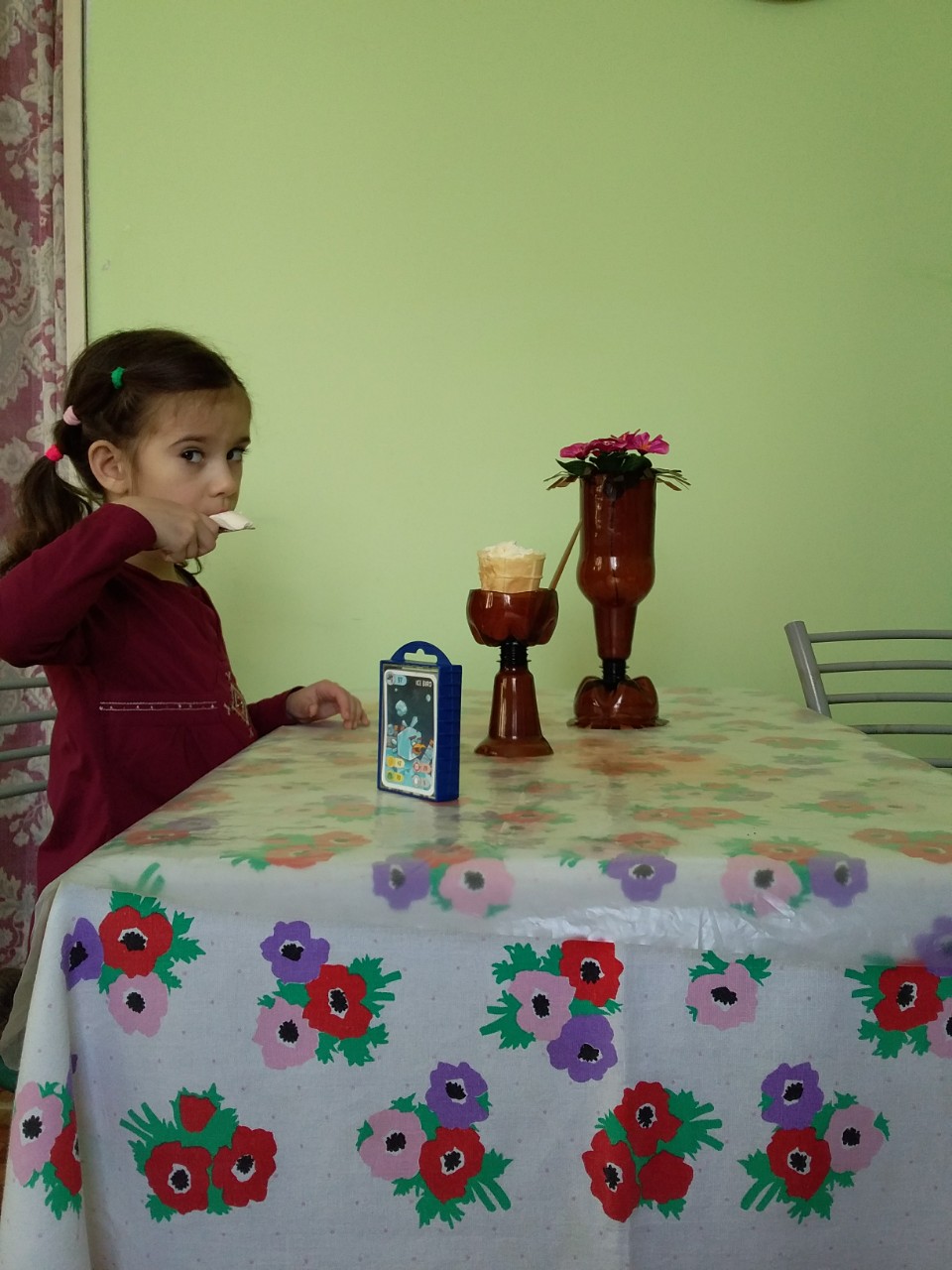 Семья МасленниковыхВедёрко «В подводном  мире»
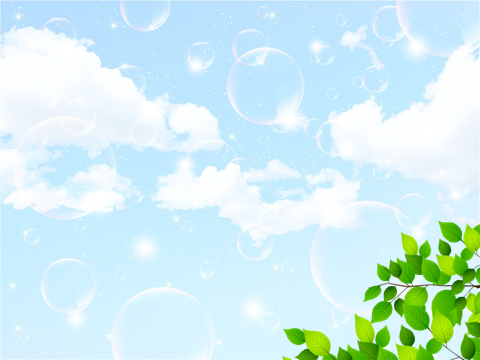 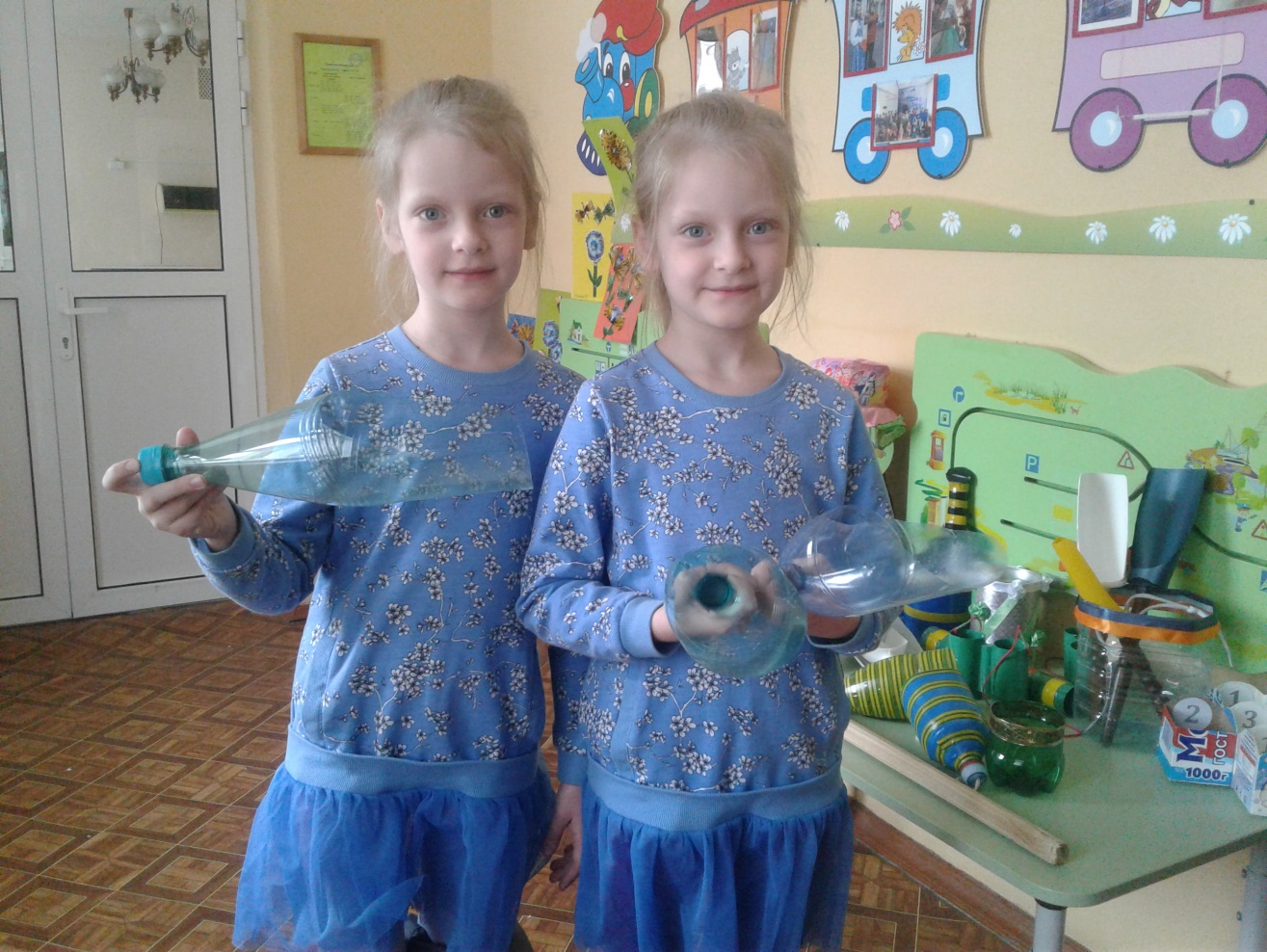 Семья ВодопьяновыхСовочки «Невидимки»
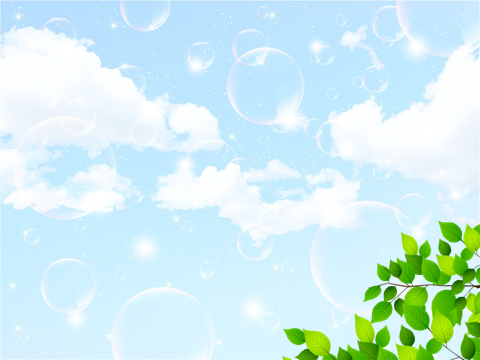 Семья Калиных«Совок - экскаватор»
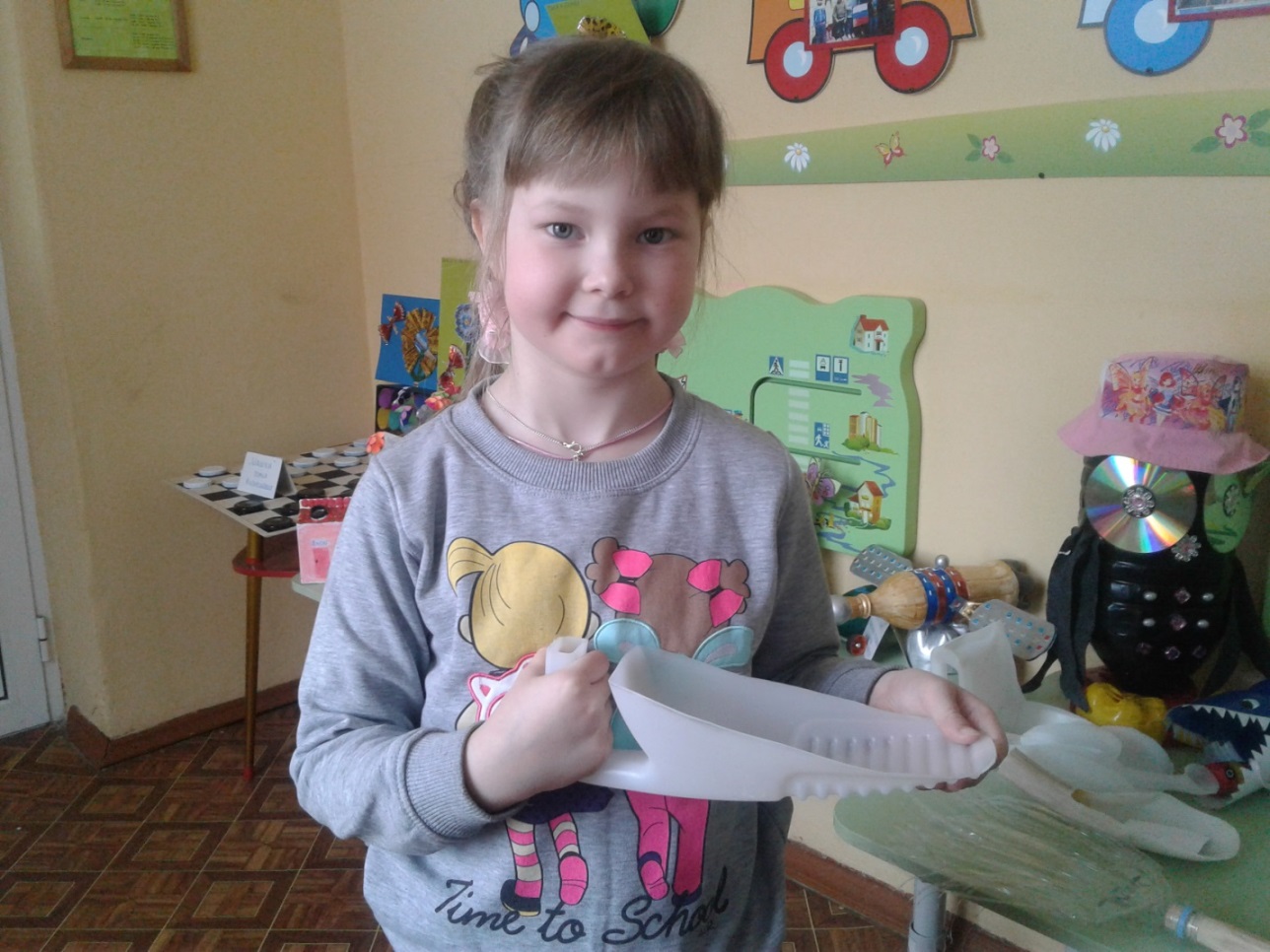 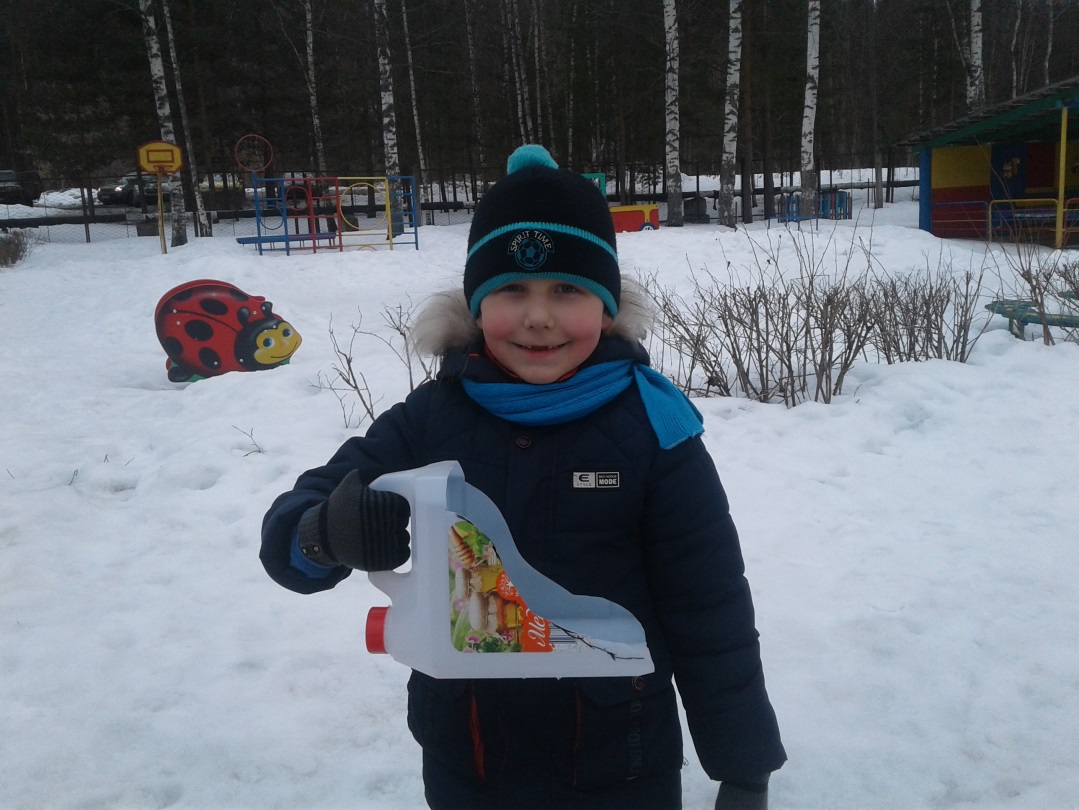 Семья Генюш «Совочек»
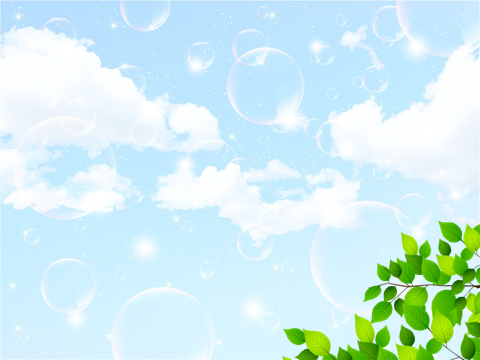 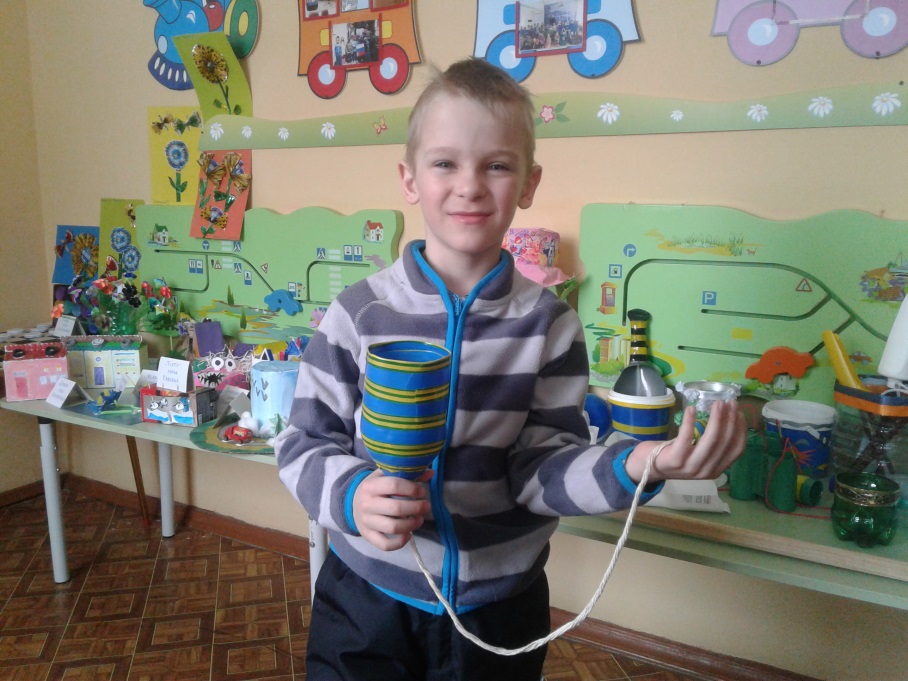 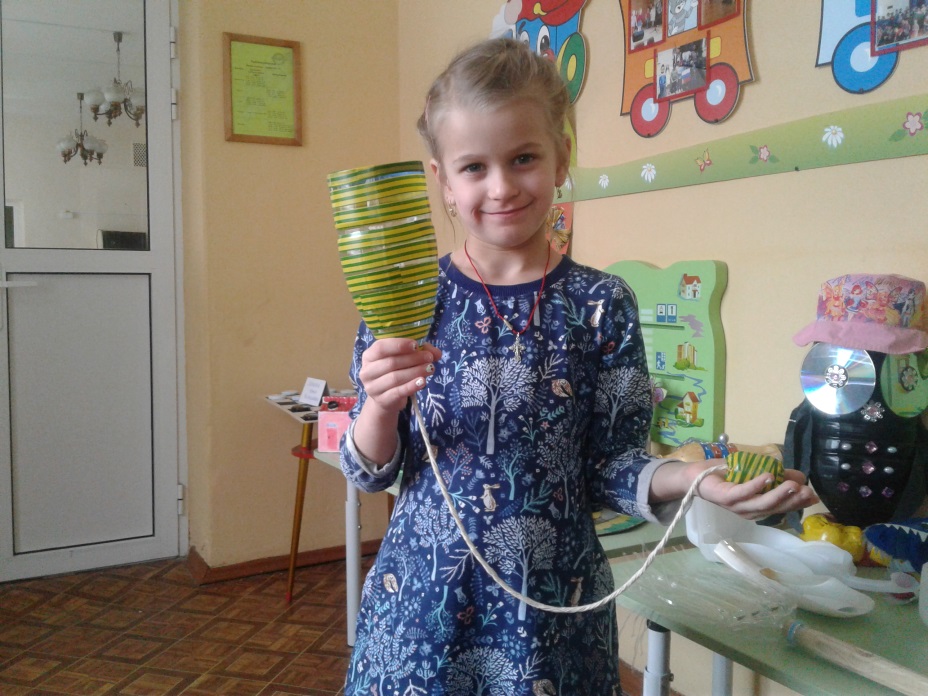 Семья Мышкиных«Игрушки - ловушки»
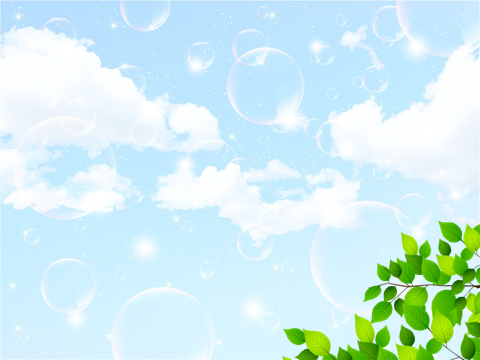 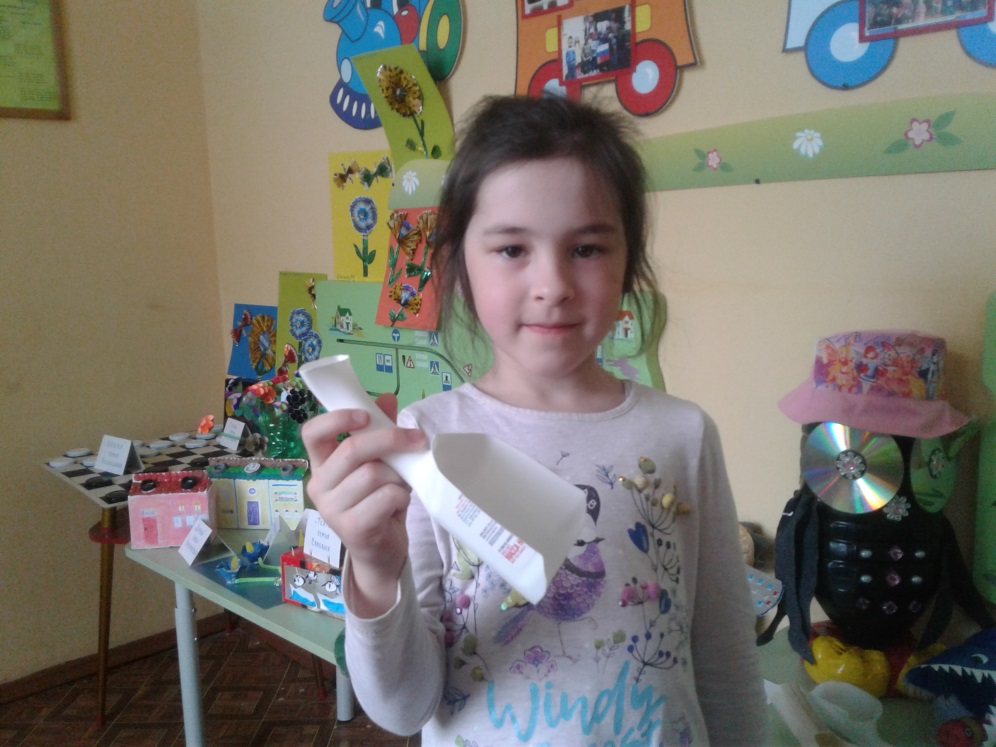 Семья Ворониных«Совок Великан»
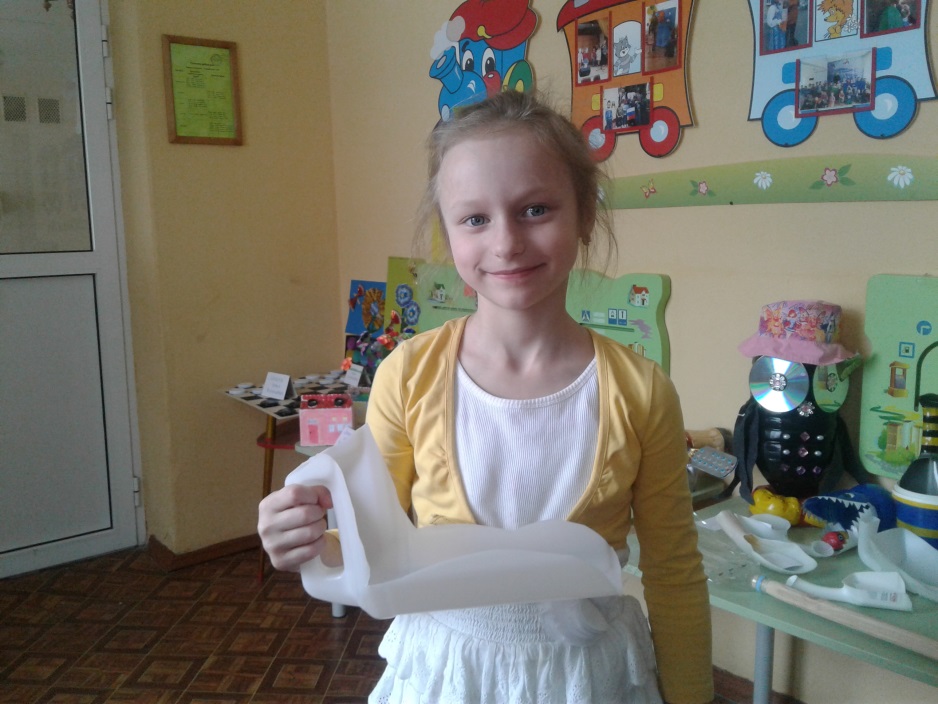 Семья Зайнуллиных«Совочек»
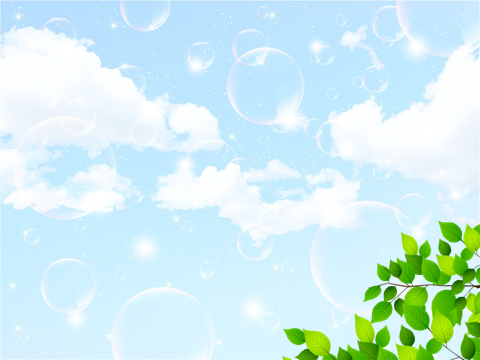 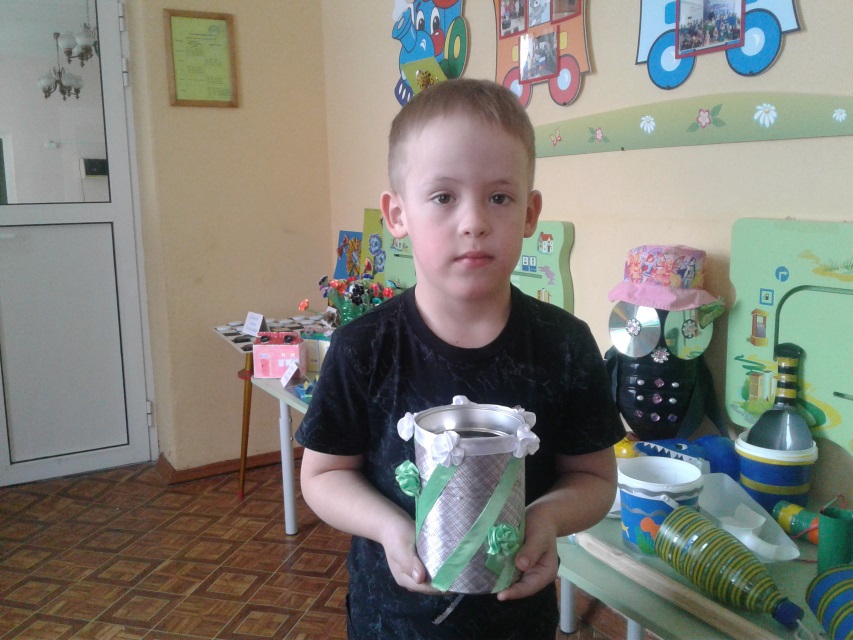 Семья Соколовых«Совочек»
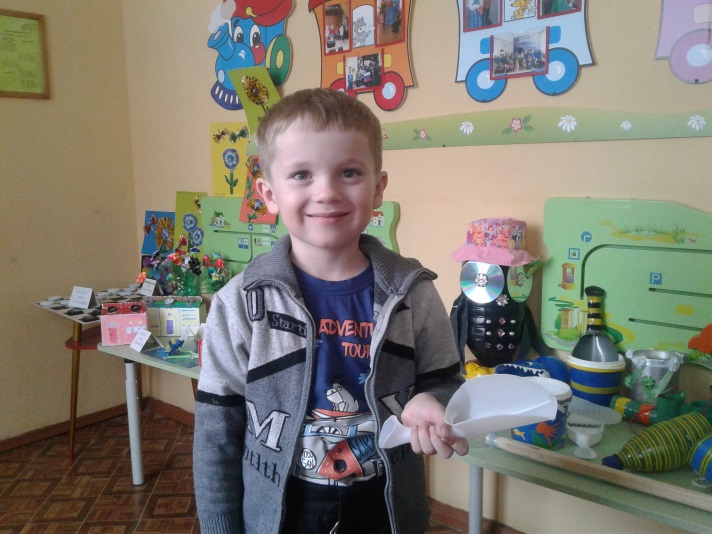 Семья Чернецких«Подставка для карандашей»
 «НЕЖНОСТЬ»
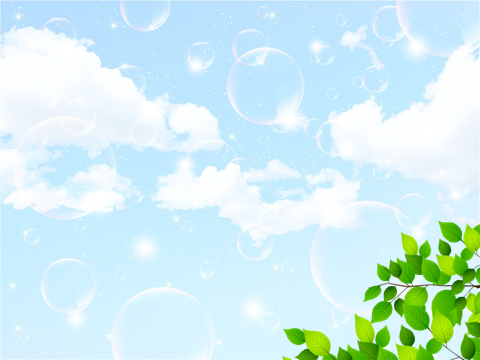 Семья Фроловых
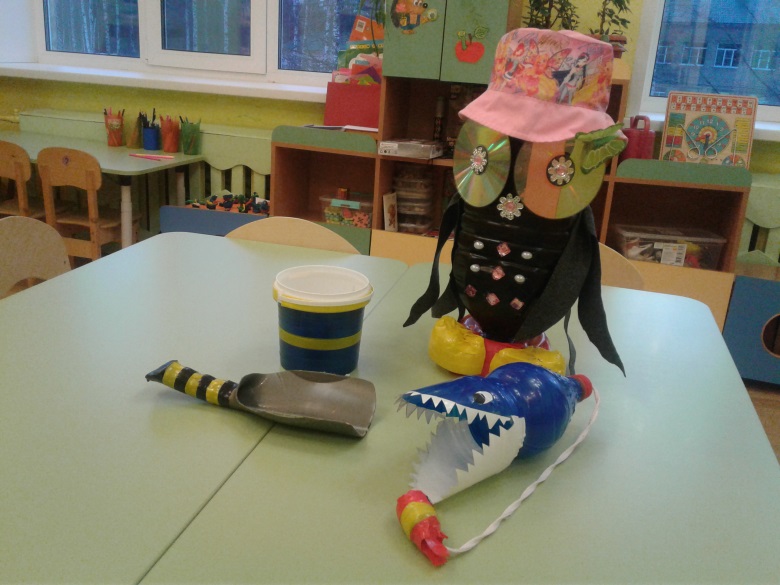 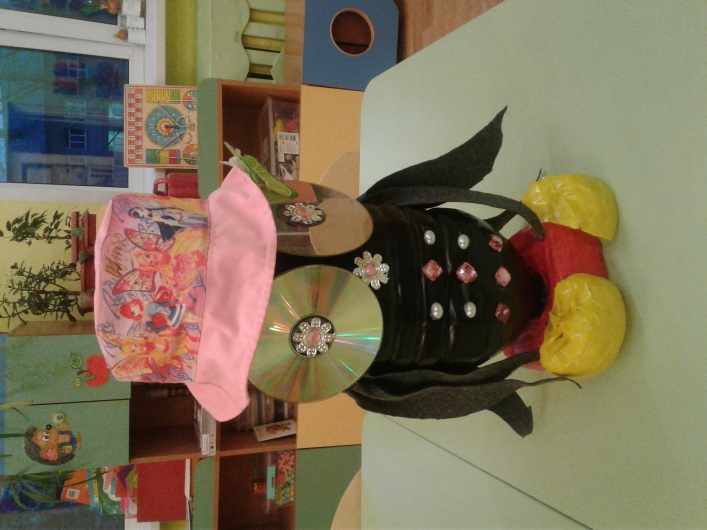 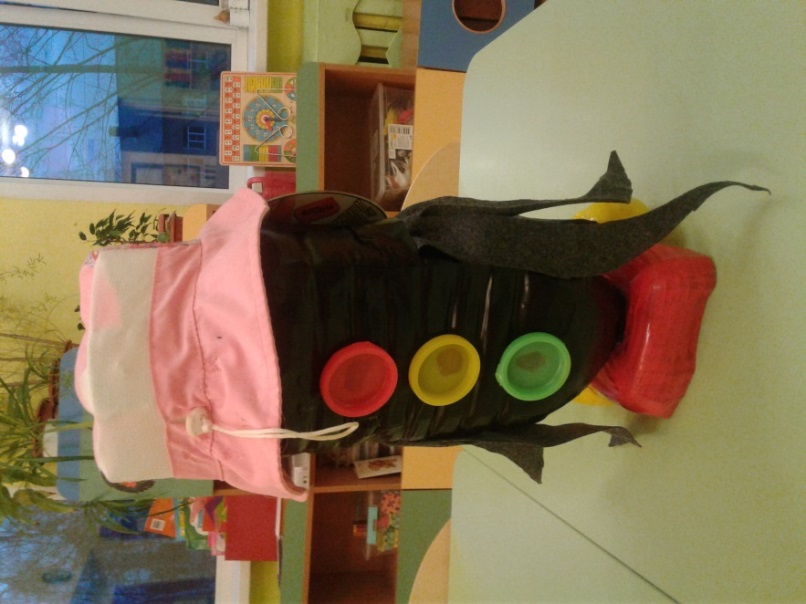 «Совок и ведёрко»
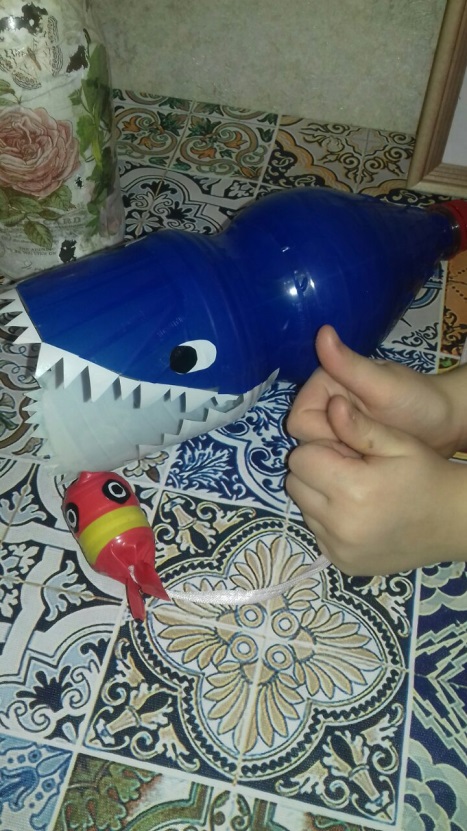 «Сова - Светофоровна»
«Игрушка – ловушка «Акула»
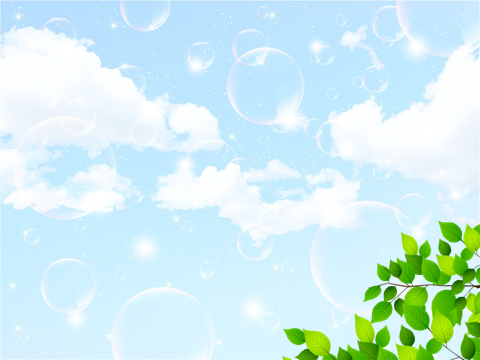 Семья Беловых
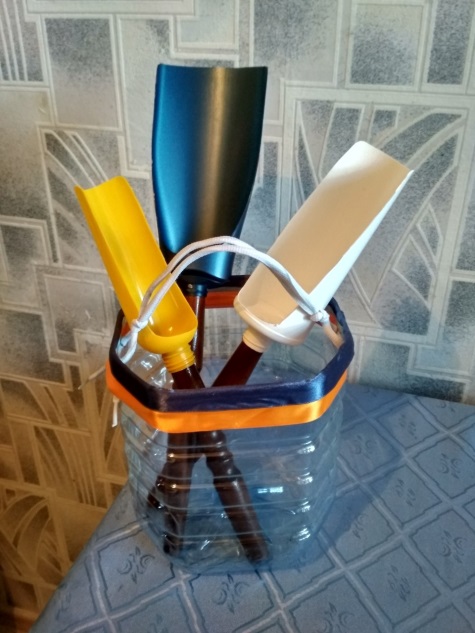 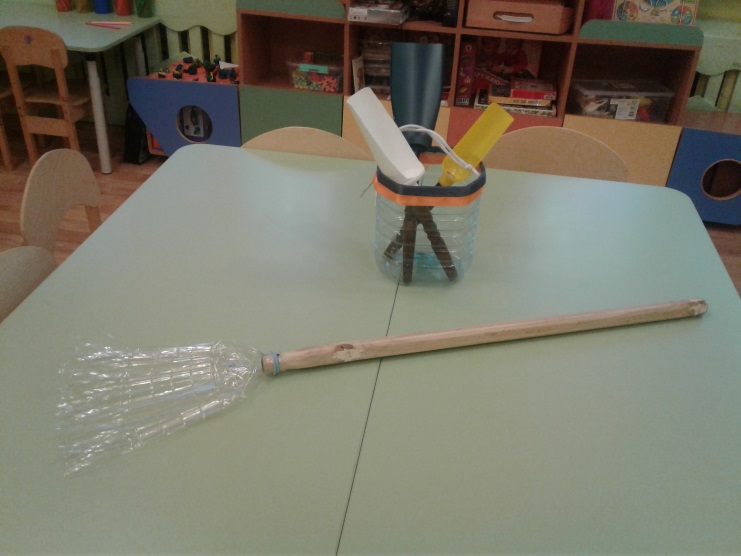 «Совочки и ведро»
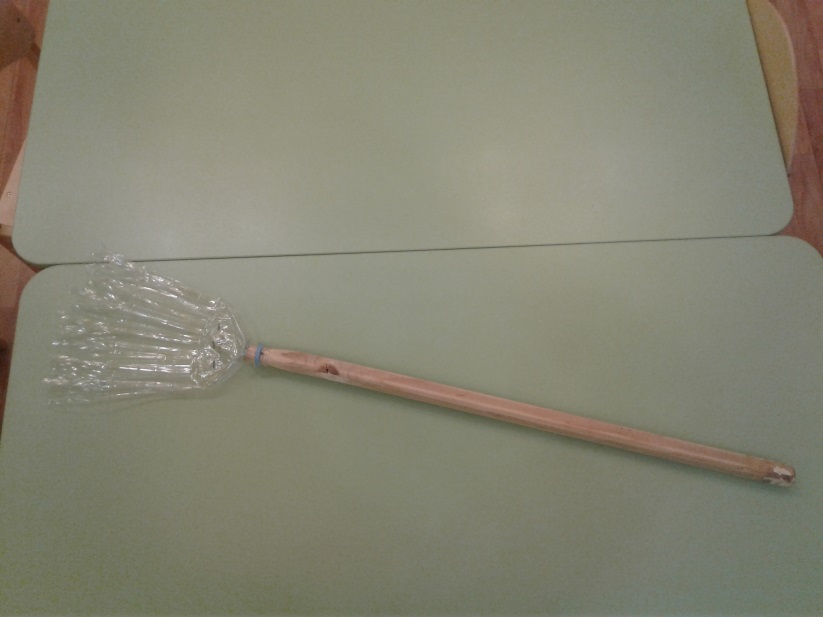 «Чудо Метла»
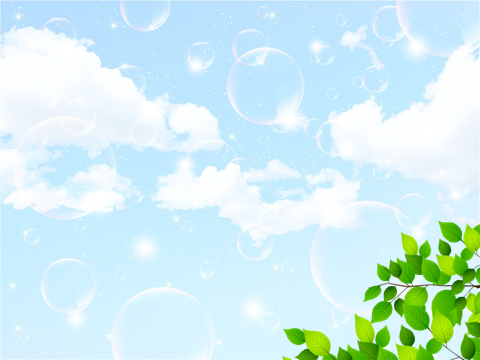 Корнилова Наталия Владимировна
Ванчурова Елена Георгиевна
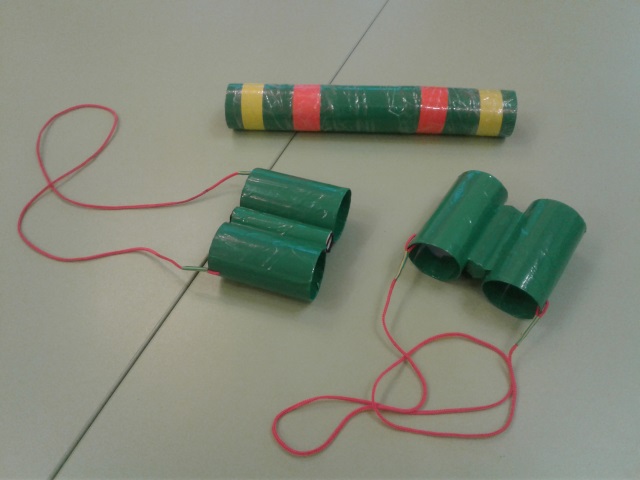 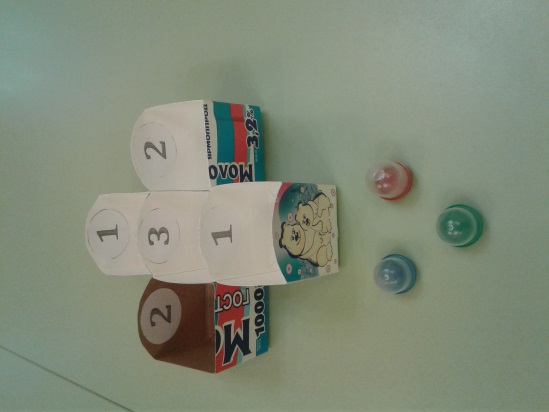 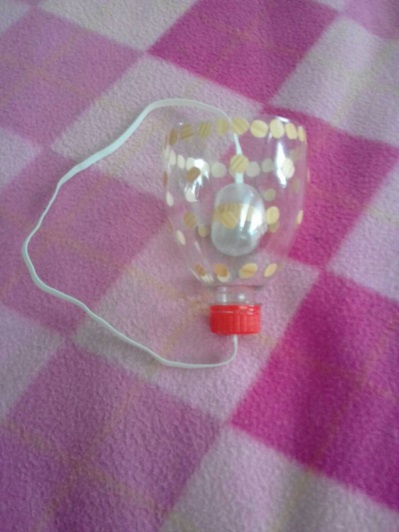 Игра «Попади в цель»
«Бинокли и подзорная труба»
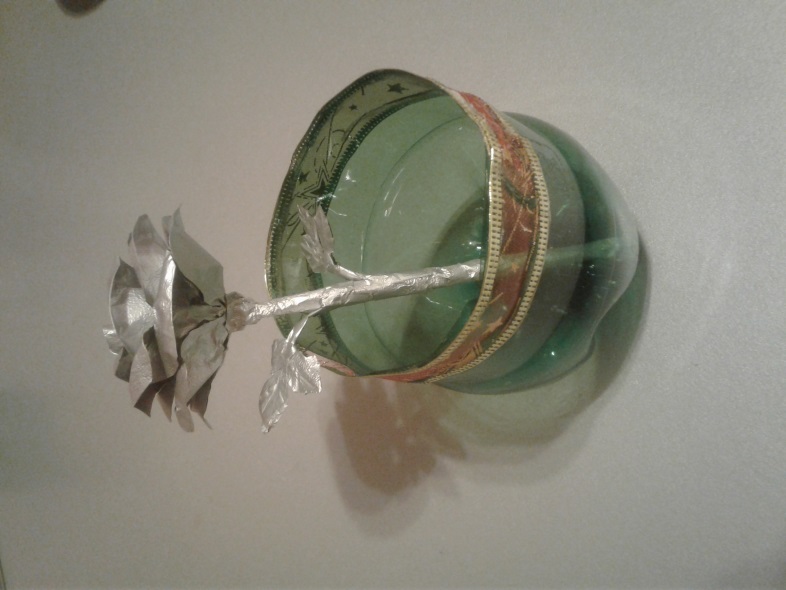 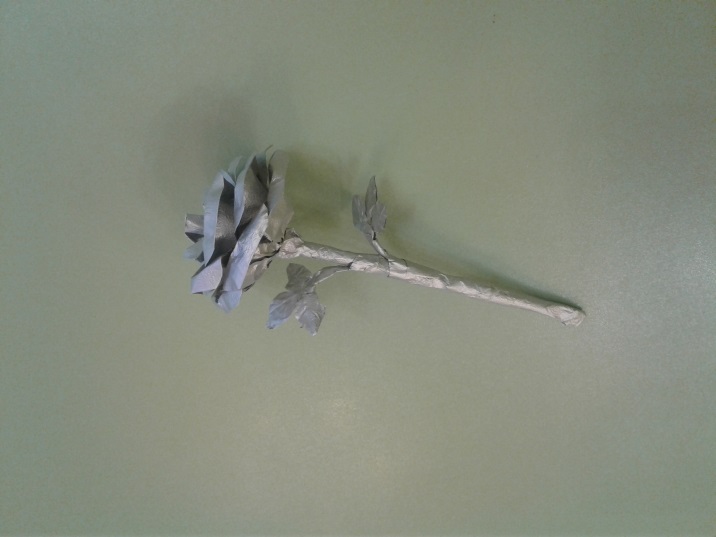 «Игрушка - ловушка»
«Карандашница и роза»
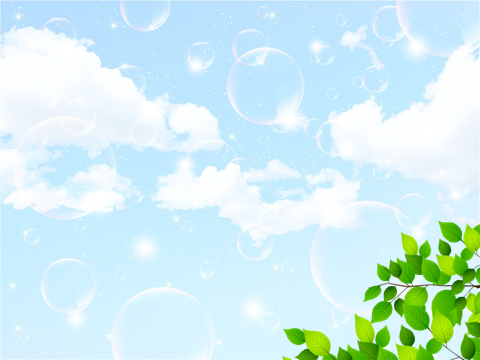 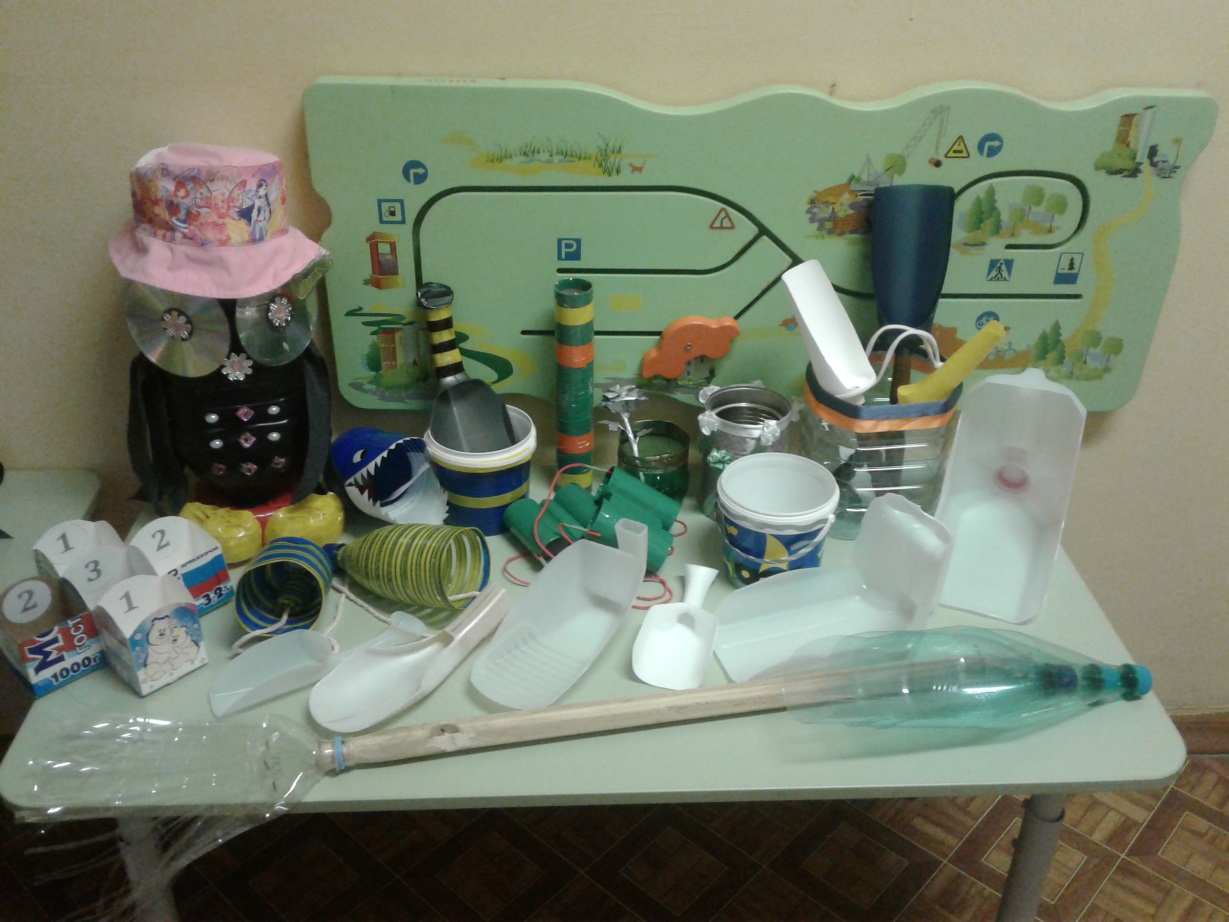 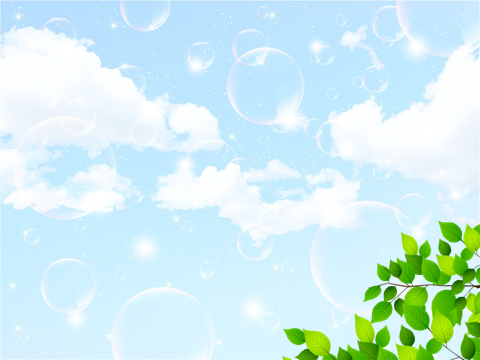 Выводы
Подвели ребят к пониманию важности проблемы взаимоотношения человека с природой и последствий деятельности человека в ней,
Побудили интерес к созданию творческих работ из  бросового материала
Научили переживать чувство  радости от самостоятельно  выполненного труда, приучили их преодолевать трудности.
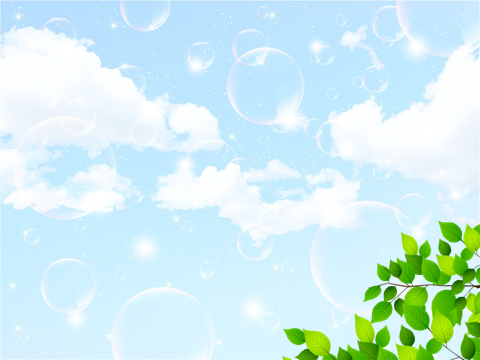 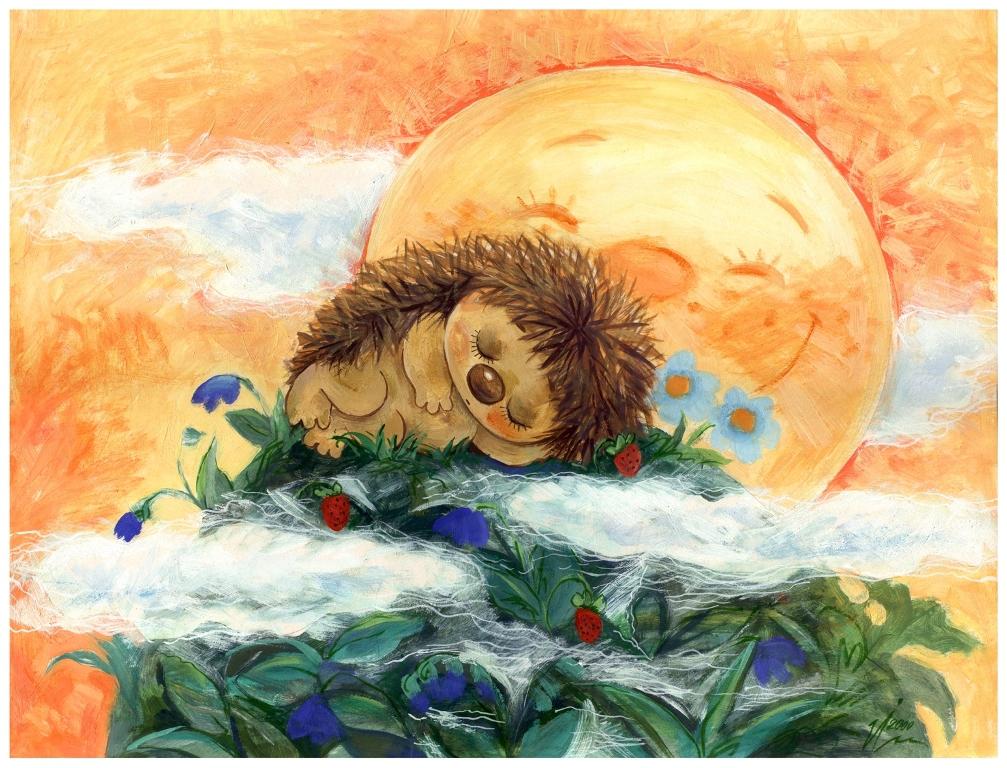 Вместе МИР сделаем чище
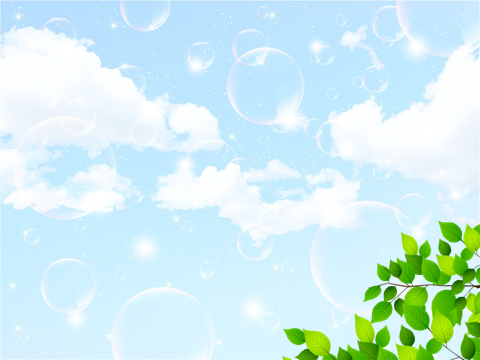 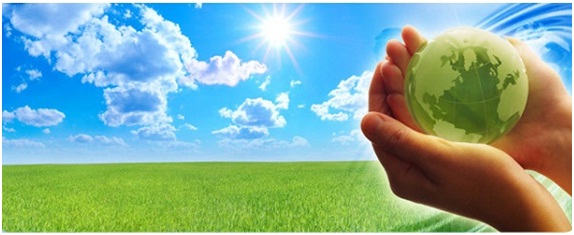 Спасибо за внимание!